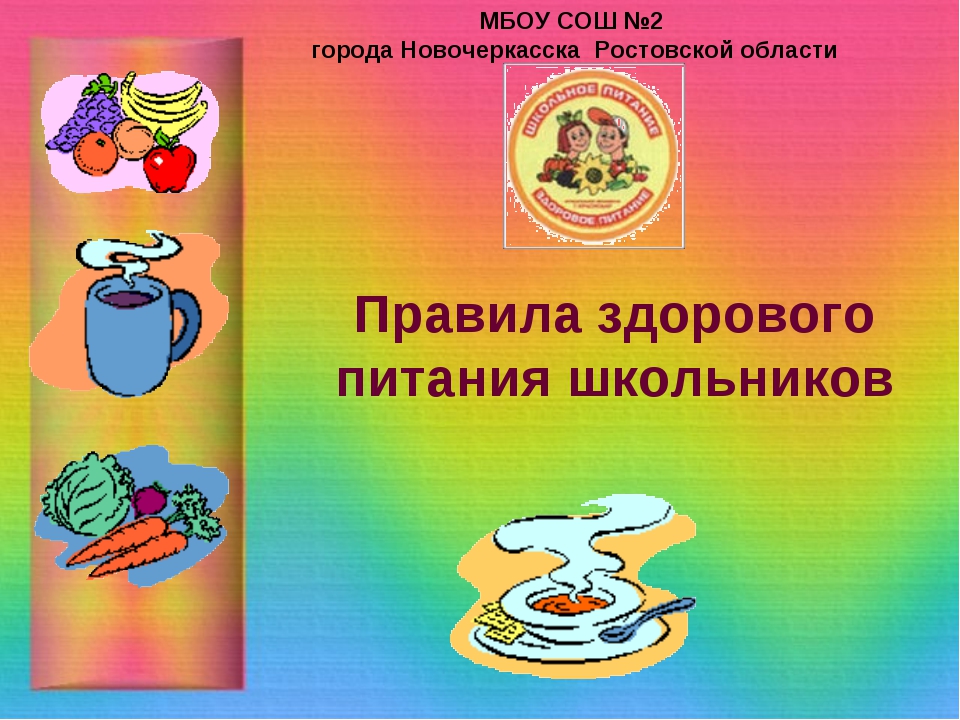 Филиал ФБУЗ «ЦГиЭ в ХМАО-Югре в Советском районе и в  г. Югорске, в г. Урае и Кондинском районе»
[Speaker Notes: Апро]
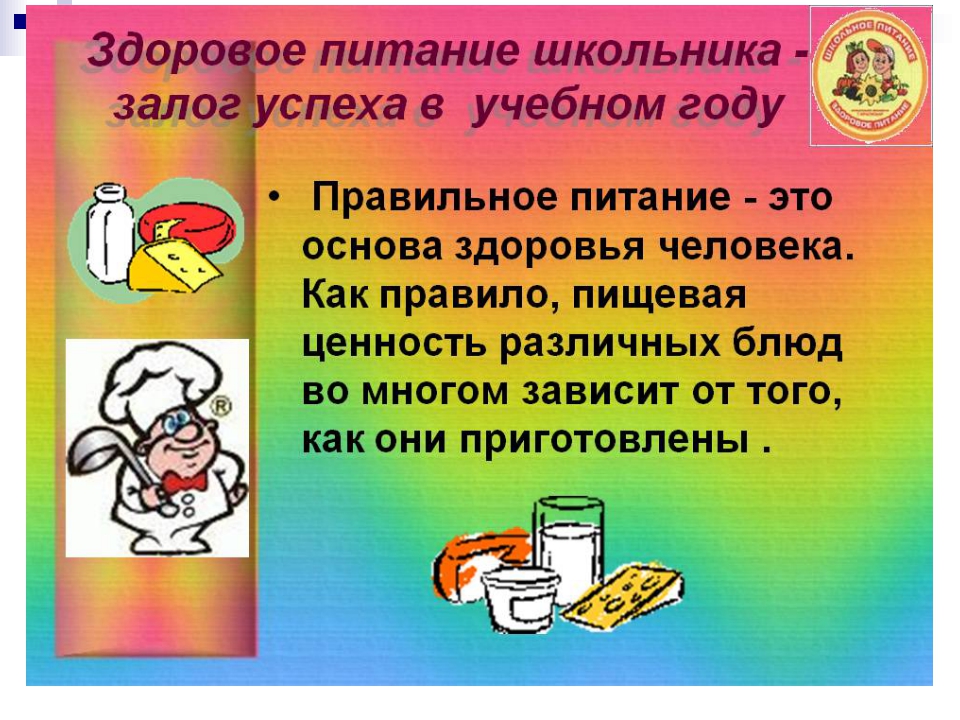 Правильное питание школьника – залог здоровья
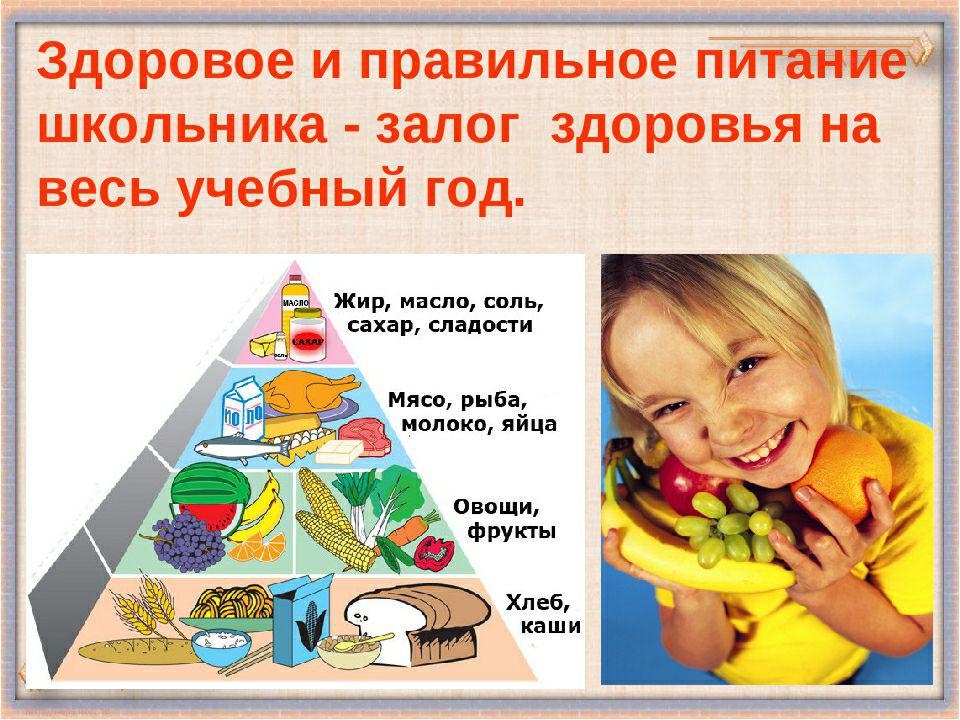 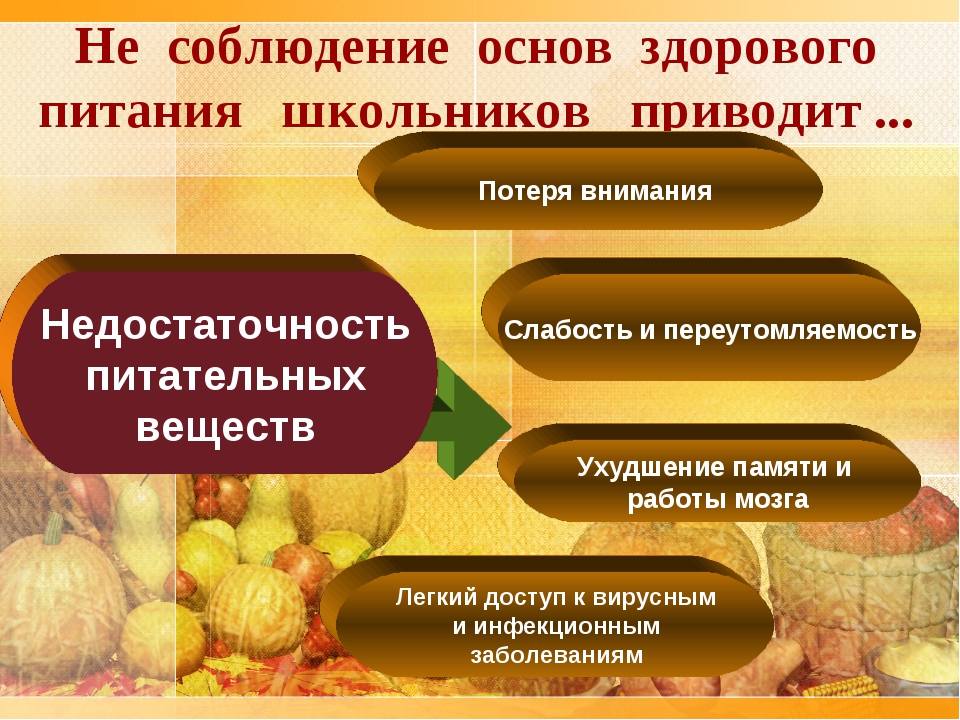 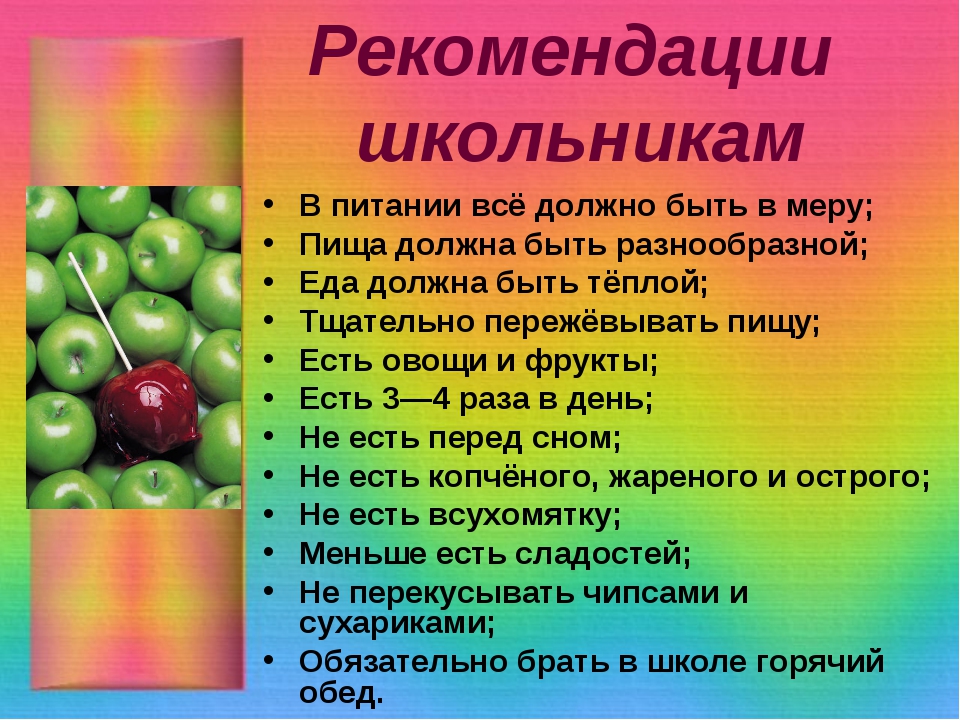 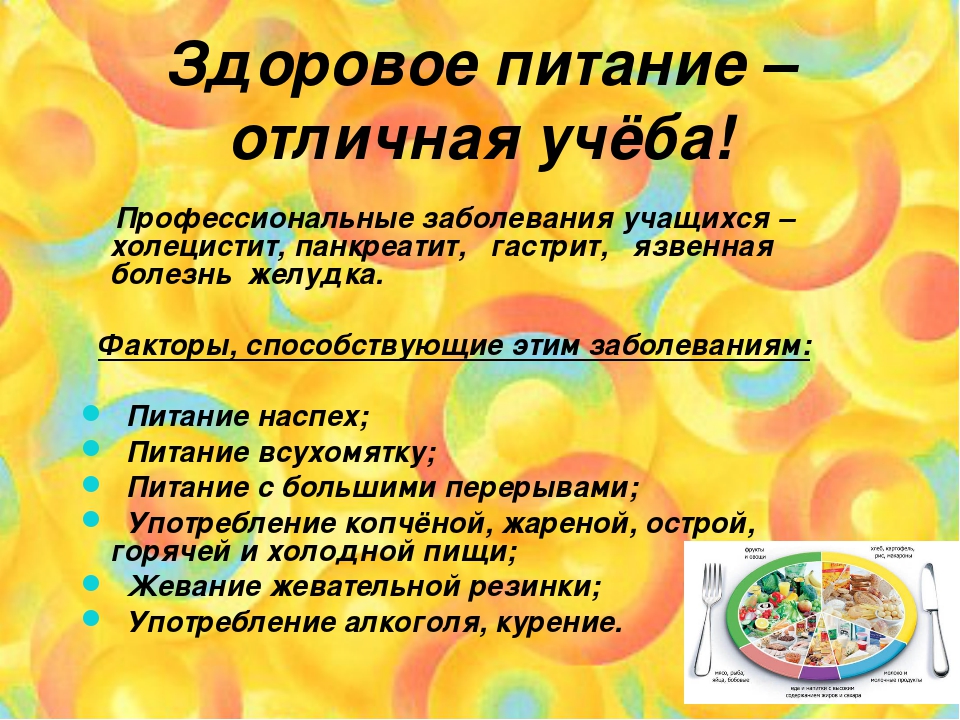 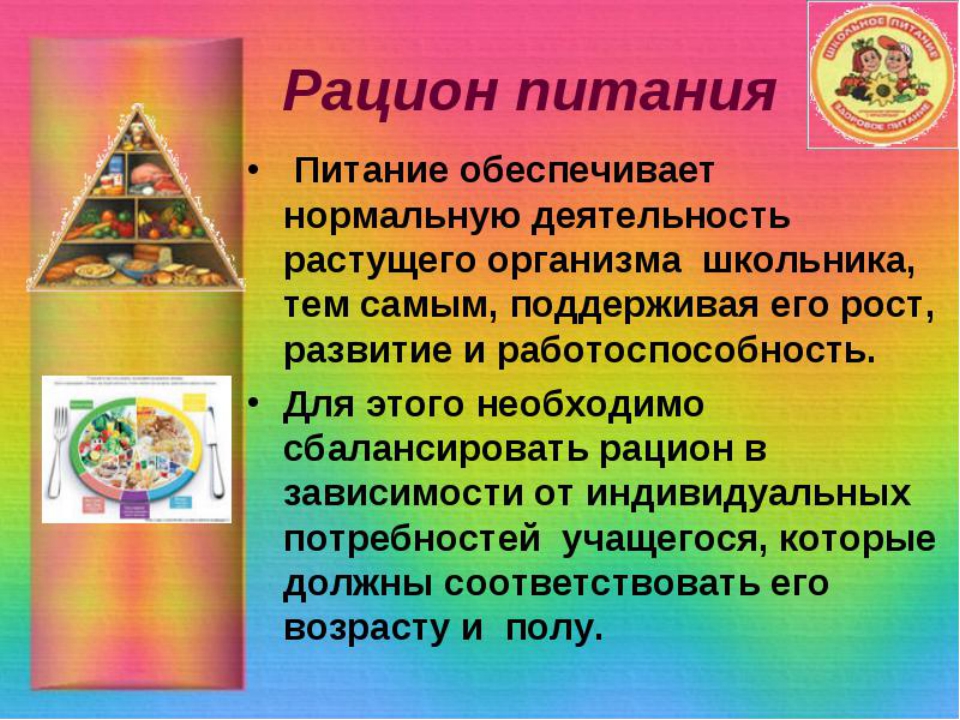 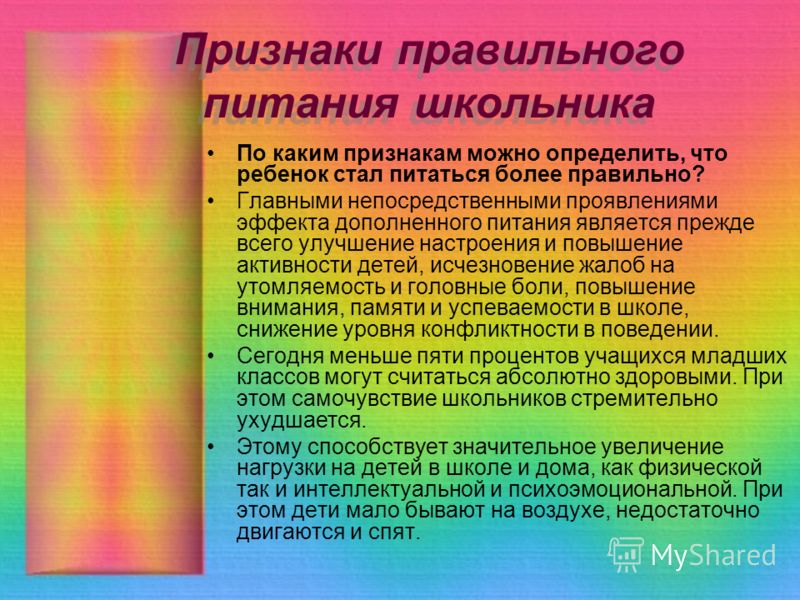 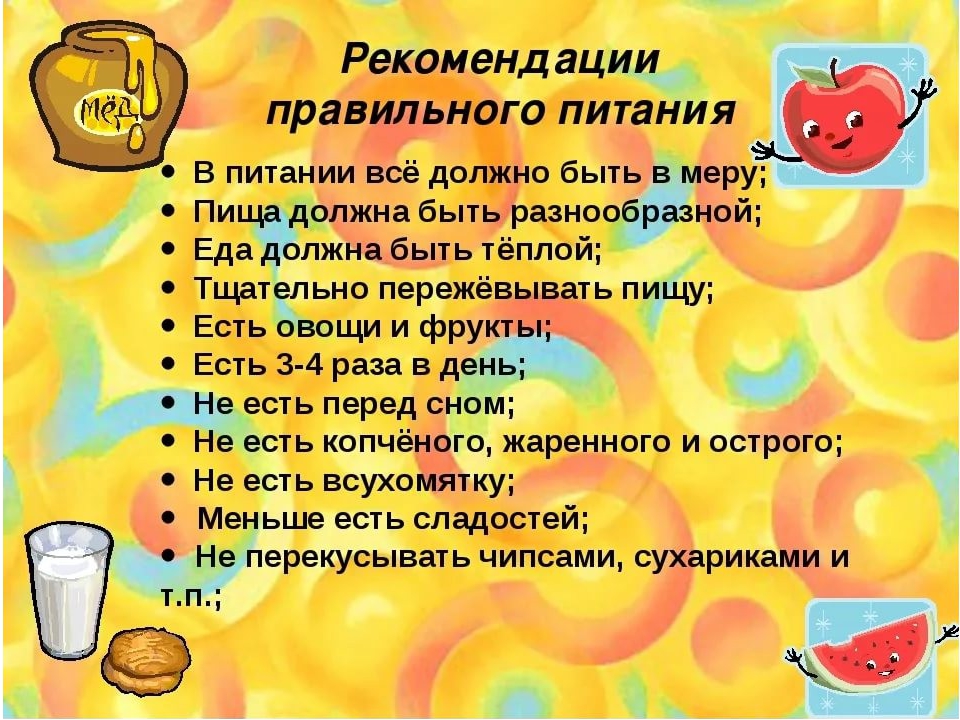 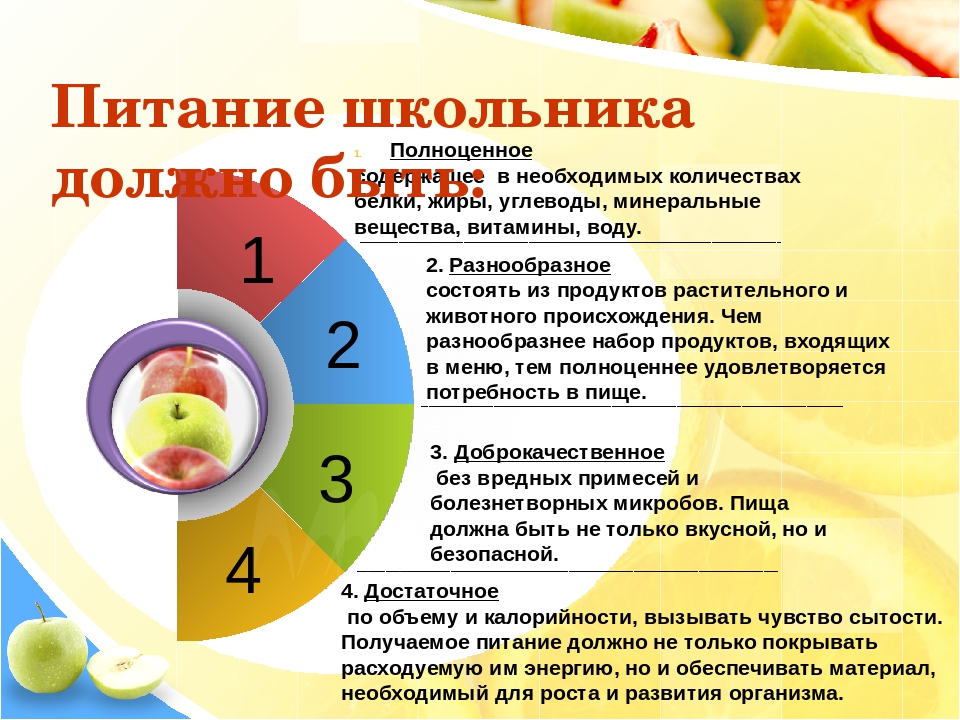 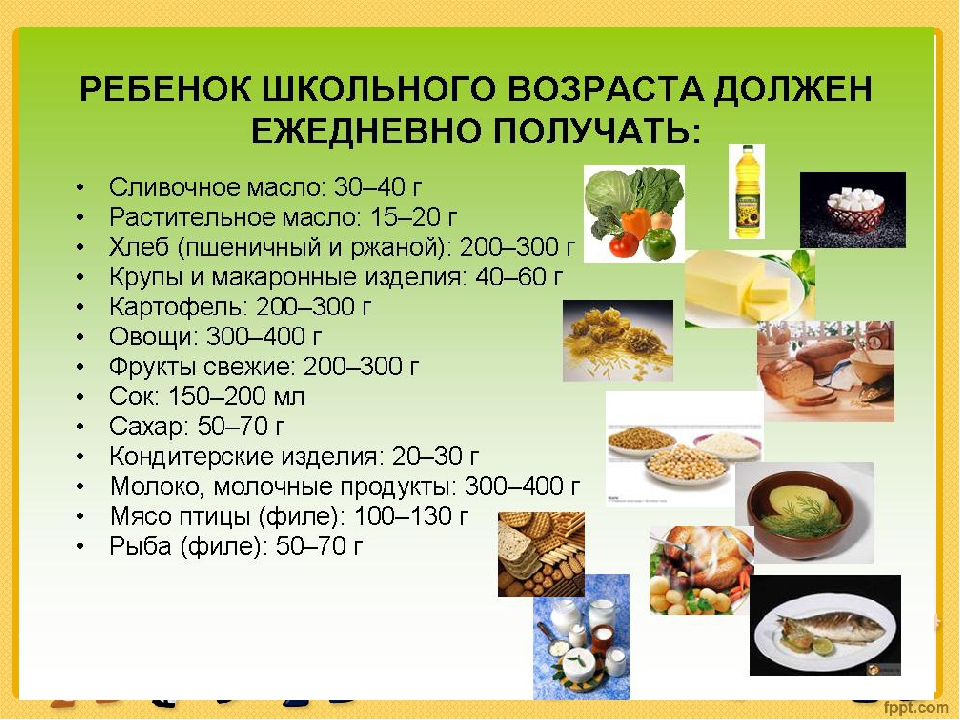